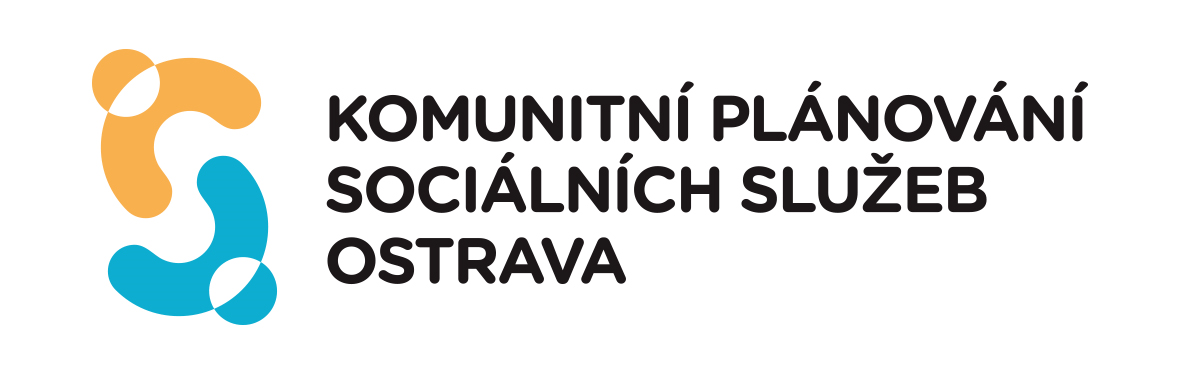 Jednání MT KP Ostrava
08.09.2023
9:00 hodin
NR 406
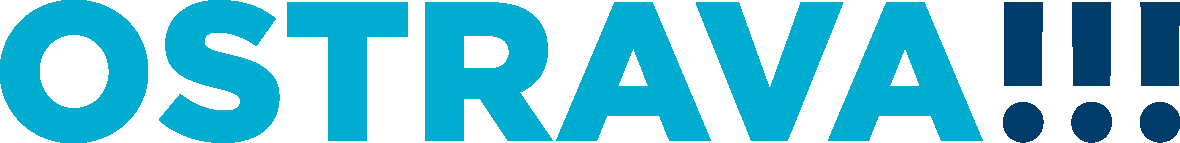 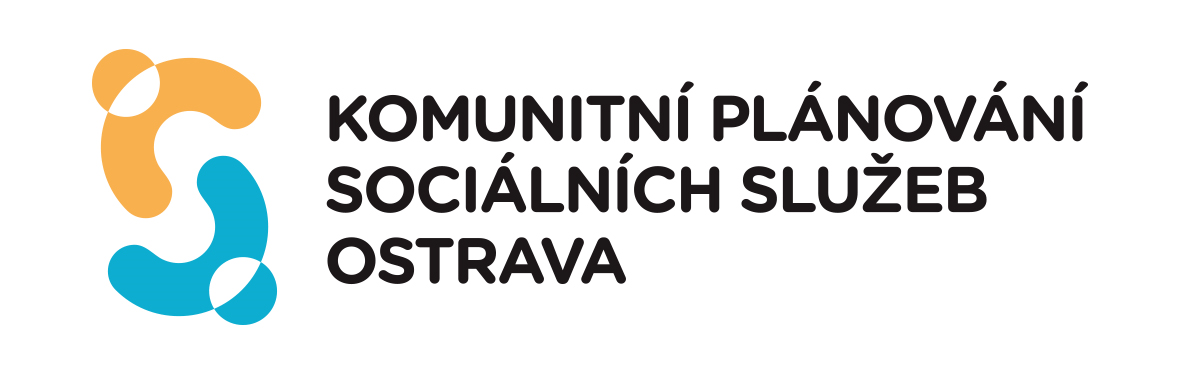 1. Informace o kontaktním místě pro bydlení v Ostravě
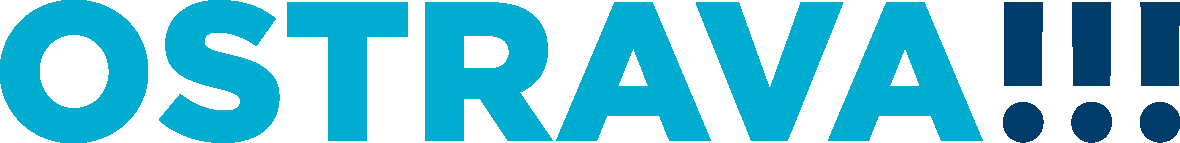 Statutární město Ostrava
Odbor sociálních věcí a zdravotnictví
Kontaktní místo pro bydleníPetra TkáčováPetra Vonášková08.09.2023Rozvoj sociálního bydlení ve městě Ostrava (CZ.03.02.01/00/22_007/0000081)
Ostrava a sociální bydlení
Od r. 2016 SM Ostrava aktivně realizuje aktivity/projekty v oblasti sociálního bydlení

Aktuální projekt: 11/2022 – 10/2025

Připomínkování zákona o podpoře bydlení
"pilotování" KMB
Důvody realizace KMB
Vysoký počet domácností s problémy v oblasti bydlení

Potřebnost identifikována u různých cílových skupin

Reakce na zvyšování cen energií a nákladů spojených s bydlením, inflace

„Komplikovanost systému“ (možnosti dostupné pomoci v systému dávek a síti služeb)
Kontaktní místo pro bydlení
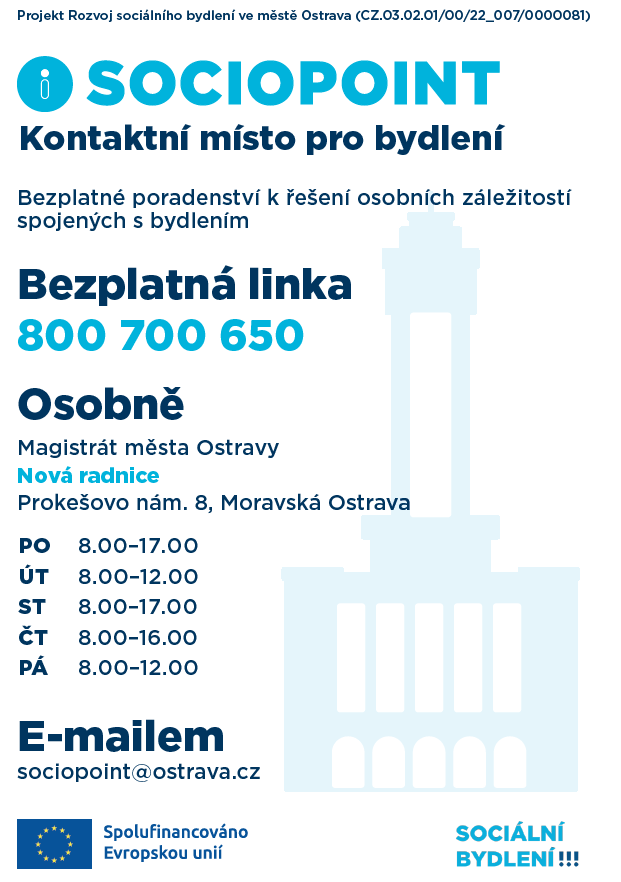 Místo pro poradenství v oblasti bydlení
2 pracoviště KMB
Navigátor/Nová radnice






Koordinátor/Diagnostické centrum
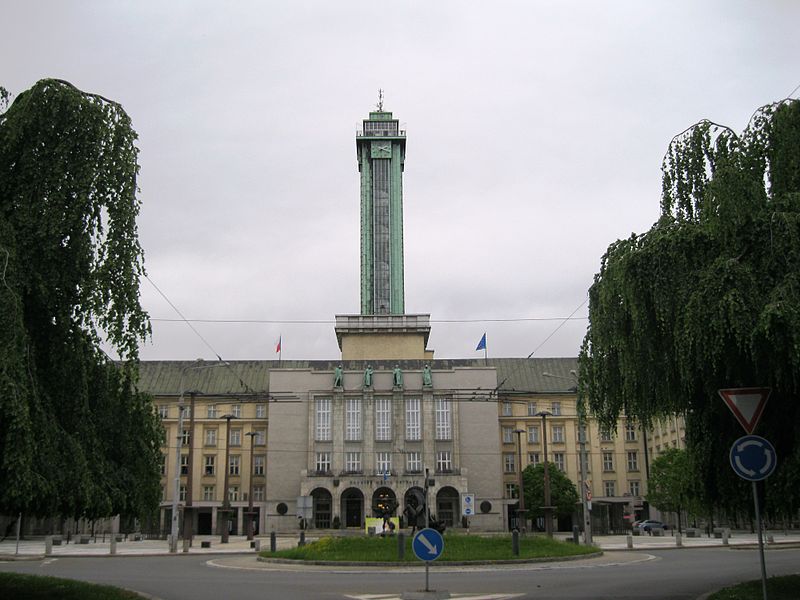 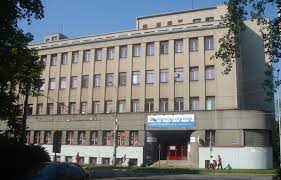 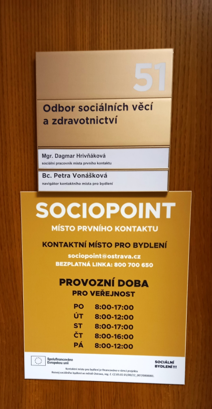 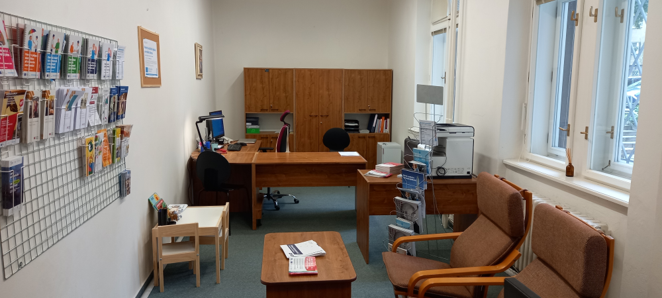 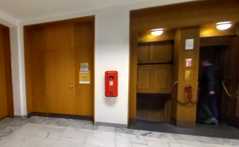 Navigátor KMB
Poskytuje poradenství a podporu klientům v oblasti bydlení
mapuje situaci klienta – současné bydlení, finanční situace (příjmy, dluhy), bariéry v bydlení
pomáhá zorientovat se v možnostech a podmínkách k získání/udržení si bydlení 
základní poradenství v oblasti sociálních dávek (informace o podmínkách a podpora při podání žádosti)
odkazuje klienty na sociální služby a odborné poradenství - zprostředkovává kontakt s nimi
eviduje uskutečněné intervence s klienty KMB
odkazuje klienty k podání žádosti o SB v rámci projektu
Počet kontaktů KMB
Vytíženost úředních dní, v průměru 100 kontaktů/měsíc.
TOP den  středa (10-12 hod.)

Ke dni 31.08.2023 celkem 670 kontaktů (KMB). 
Telefon 168
Osobní 478
E-mail 24
Laická veřejnost 651
Odborná veřejnost 19
Koordinátor KMB
Přijímá žádosti o sociální byty 
poskytuje poradenství v oblasti bydlení
realizuje sociální šetření v domácnostech žadatelů
svolává jednání hodnotící skupiny a poradních sborů 
komunikuje s aktéry vyčleňující byty do projektu 
je přítomen na prohlídkách SB před opravami a po opravách
vede evidenci žadatelů o SB

Navigátor a koordinátor jsou v úzkém kontaktu!
Proces přidělení sociálního bytu
Podání žádosti
2 povinné přílohy (ÚPČR, ČEZ)
doklady dle popisu situace žadatele (např. smlouva o poskytování soc. Služby v AD, podnájemní smlouva)
spolupráce Rubikon, Věznice Heřmanice

Vyčlenění bytu
kontrola bytu před opravami/po opravách
spolupráce s majetkovým odborem

Sociální šetření
v místě faktického pobytu žadatele
zaznamenání zjištěných skutečností (podklad pro členy hodnotící skupiny)
Proces přidělení sociálního bytu
Projednání žádosti 
zástupci bytových a sociálních odborů daných městských obvodů + zástupci MMO za projekt 
sdílení informací mezi členy hodnotící skupiny (sociální + majetkový odbor)
hodnocení bytové situace

Přidělení sociálního bytu
prohlídka bytu s vybraným žadatelem
podpis Dohody o poskytování SP, podpis NS
Příjem žádostí od 14.11.2022.
K 31.08.2023 celkem 183 přijatých žádostí.

Počet zabydlených domácností 21.
Děkujeme Vám za pozornost.

Bc. Petra Tkáčová, DiS.
sociální pracovník v oblasti bydlení – kontaktní místo pro bydlení
E petra.tkacova@ostrava.cz 
T 727 950 811

Bc. Petra Vonášková
navigátor kontaktního místa pro bydlení
E petra.vonaskova@ostrava.cz 
T 607 030 495
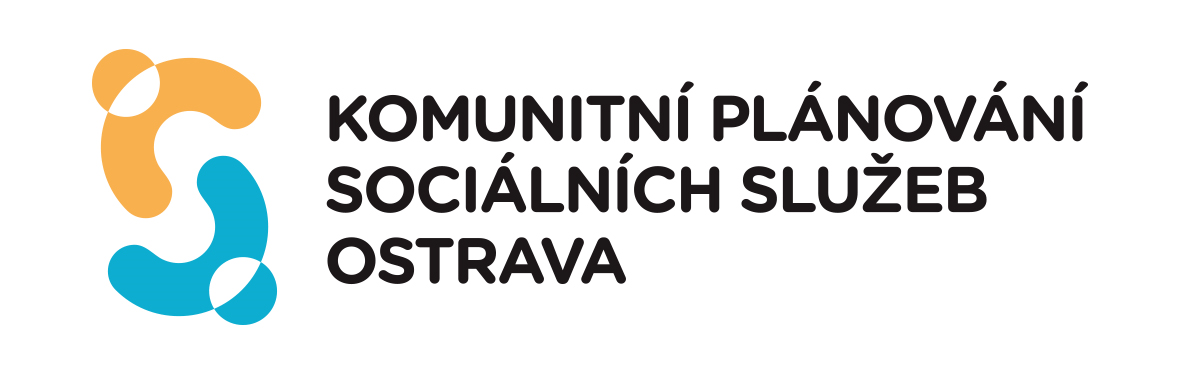 2. Informace k výběrovému řízení pro dotace pro rok 2024Lhůta pro podávání žádostí: od 23.10.2023 do 03.11.2023 Způsob podávání:elektronicky s el. podpisemdatovou schránkouosobně na podatelně/poštouForma podání žádosti:Portex – sociální služby, zaměstnávání, aktivity v oblasti sociální péčeEvAgend – související aktivity
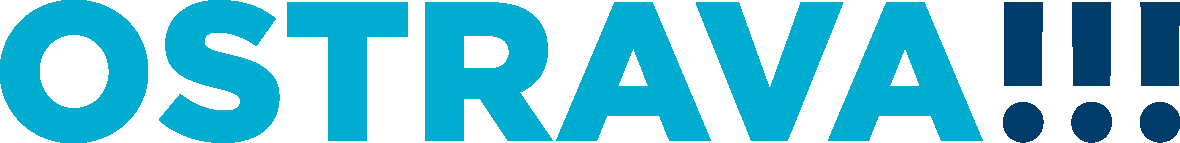 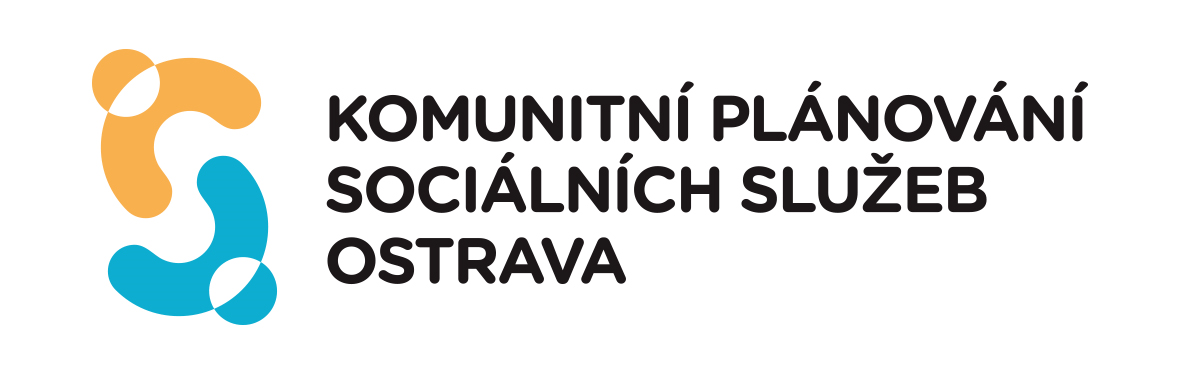 2. Informace k výběrovému řízení pro dotace pro rok 2024Dotační oblasti:Sociální péčeProtidrogová prevencePodpora osob s handicapemZdravotnictvíPrevence kriminalityProces schvalování:Leden 2023 – SP, PP, HAND, ZDRAV, PKInformační semináře:3.10. 9:00 SP, PP, zaměstnávání HAND5.10. 9:00 HAND, ZDRAV5.10. 13:00 PKPrezentace a veškeré informace budou uveřejněny na webu www.ostrava.cz:https://www.ostrava.cz/cs/urad/hledam-informace/dotace
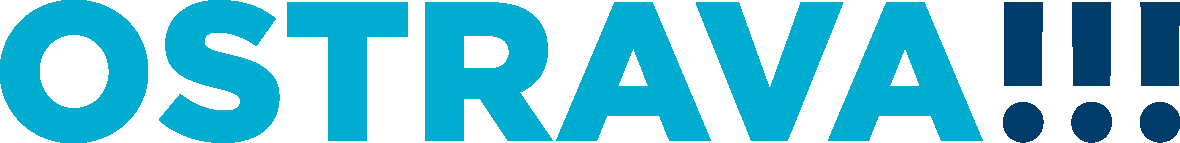 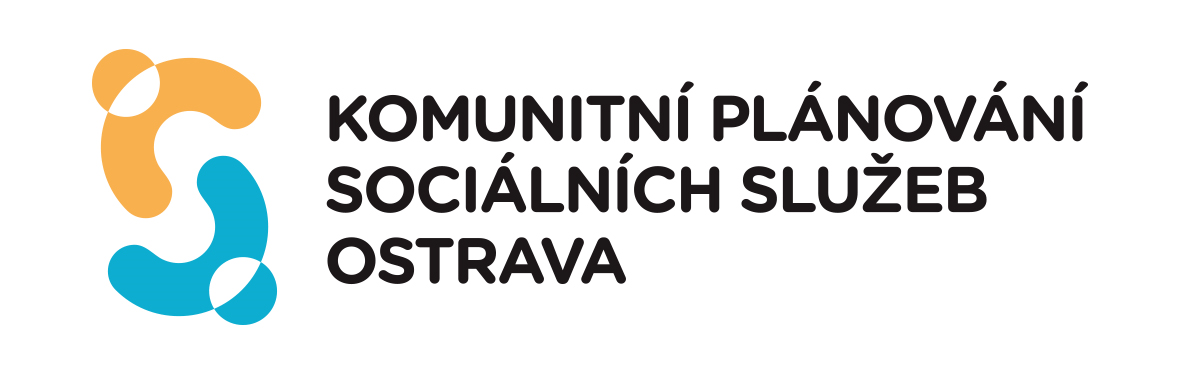 3. Informace k chystaným změnám v souvislosti s novým SPRSS MSK 2024-2026Cílem je nastavit Krajskou síť sociálních služeb na léta 2024-2026, nastavit tak aby byla tvořena službami, které:- reagují na aktuální sociální potřeby občanů MSK- mají veřejného zadavatele-uveden v síti- jsou udržitelné, efektivní a poskytované v adekvátní kvalitě- mají identifikátor registrovaný výlučně pro území MSK- jsou pověřeny závazkem veřejné služby v obecném hospodářském zájmu
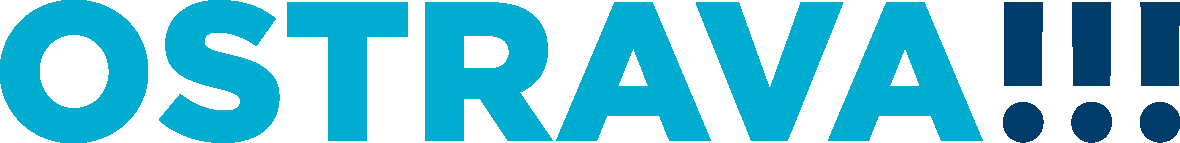 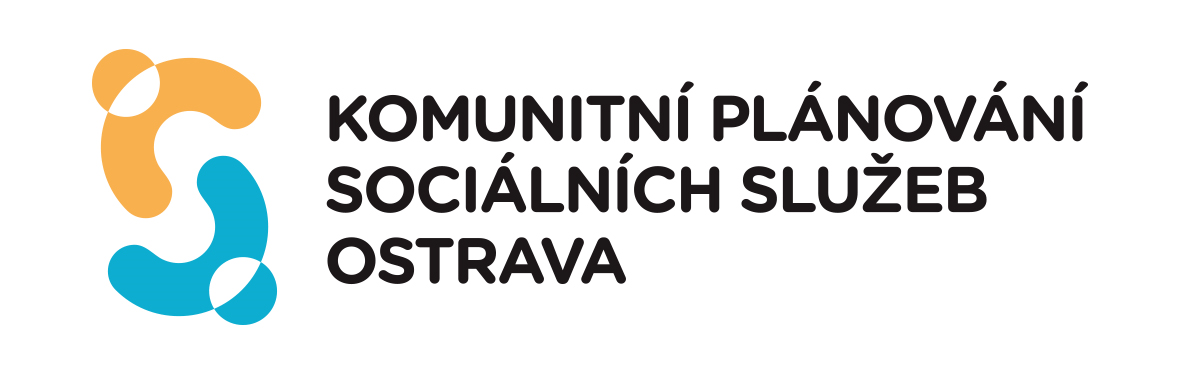 3. Informace k chystaným změnám v souvislosti s novým SPRSS MSK 2024-2026Kritéria nastavující směry k optimalizaci sítě:- potřebnost -- povinné-zadavatel, trojstranné jednání-- optimální-rozvoj je definován v SPRSS, specifická CS, priority SPRSS, identifikátor, jsou pověřeny- kvalita--povinné personální-min. 1,0 úv v PP (ambulantní a terénní služby)--optimální personální-personální zastoupení odpovídá modelu daného druhu sociální služby--povinné personální (pobyt)-minimální personální standart u služeb DPS, DZR, DOZP
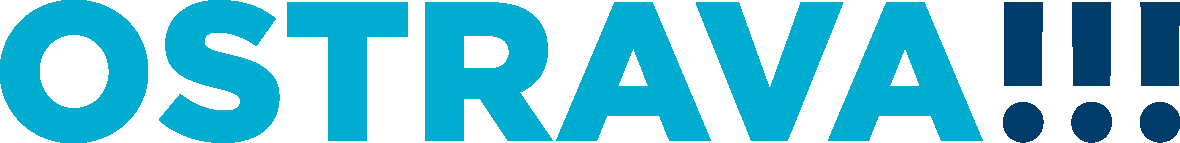 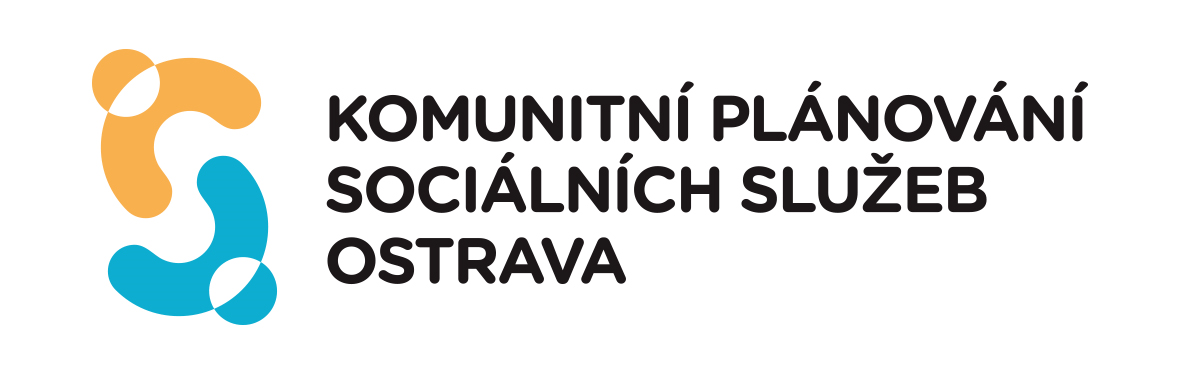 3. Informace k chystaným změnám v souvislosti s novým SPRSS MSK 2024-2026Kritéria nastavující směry k optimalizaci sítě:- kvalitativní--povinné materiálně technické zázemí-max. dvoulůžkové pokoje, min. 25% jednolůžkových--optimální materiálně technické zázemí-CHB prioritně jednolůžkové pokoje, DPS, DZR, DOZP, TS jedno a dvojlůžkové pokoje v požadovaných rozměrech
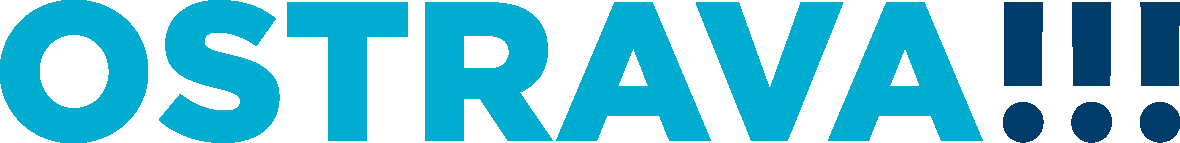 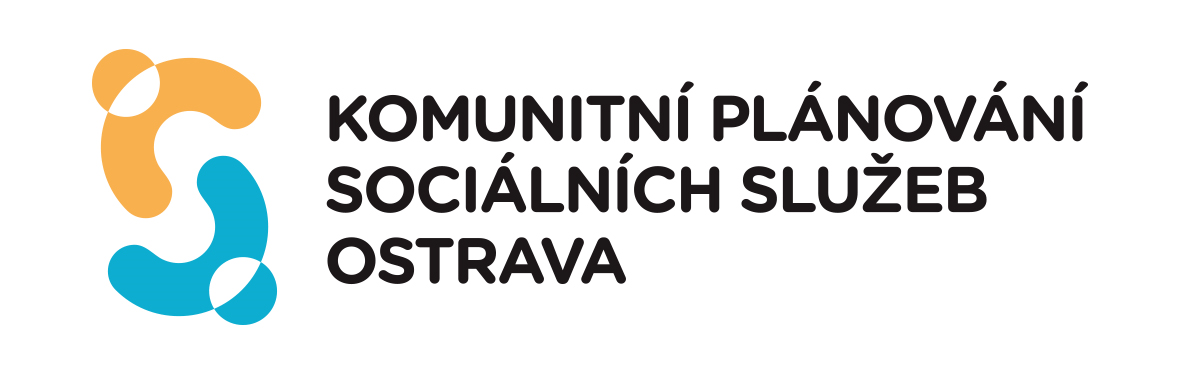 3. Informace k chystaným změnám v souvislosti s novým SPRSS MSK 2024-2026Kritéria nastavující směry k optimalizaci sítě:- finančnípodíl zadavatele:minimálně 35 % (původně 30%) - odborné sociální poradenství, pobytové soc. služby s výjimkou AD a DZR pro osoby bez přístřešíminimálně 25 % (původně 25% a 20%)- AD a DZR pro osoby bez přístřeší- ambulantní a terénní soc. služby s výjimkou SR v CDZ, OA, PS, OSminimálně 15 % (původně 20%)- OA, PS, OS v terénní formě, SR v CDZ
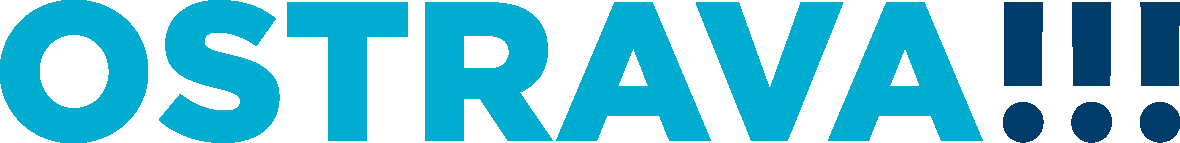 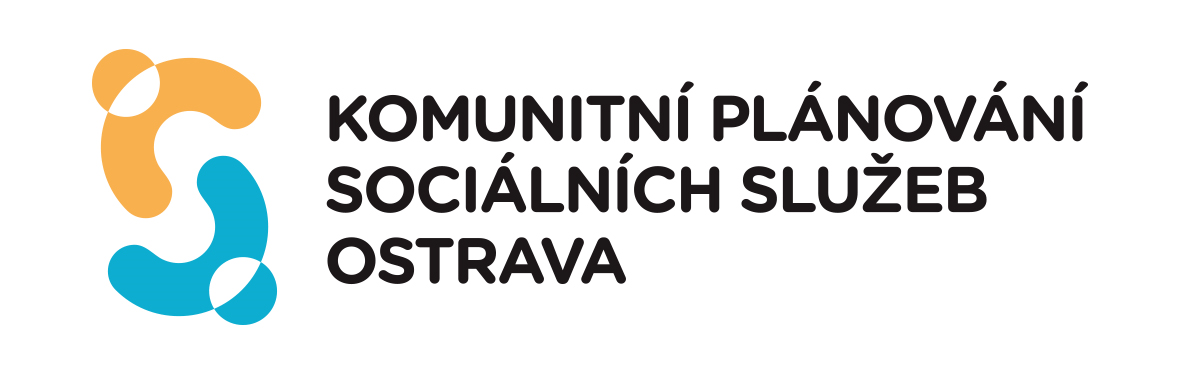 Rozvoj sociálních služeb v Ostravě- schválený 6. KP na období 2023-2026- rozvoj úvazků a lůžek definovaný v jednotlivých letech- rozvoj roku 2023 v 6. KP vs. SPRSSTermín pro podání žádosti na MSK - 30.9.2023, resp. 19.9.2023 (SMO)- rozvoj v letech 2024-2026 – vyjednaný se zástupci KÚ MSK – tzv. limitovaný rozvoj bude uveden v SPRSS 2024-2026Termín pro podání žádosti na MSK – 30.9.2023 (od 1.1.2024) či analogicky 30.3. a 30.9. k danému rokuU vzniku nových služeb – trojstranné jednáníNejasnost u služeb zařazených do programu podpory B - MPSV
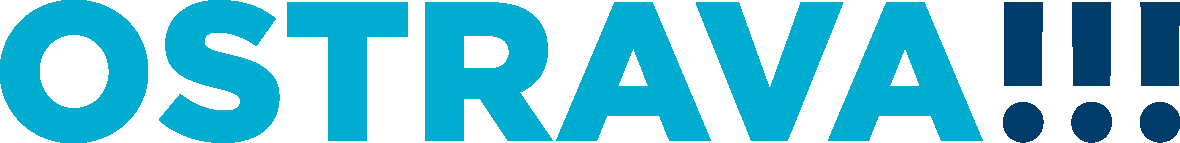 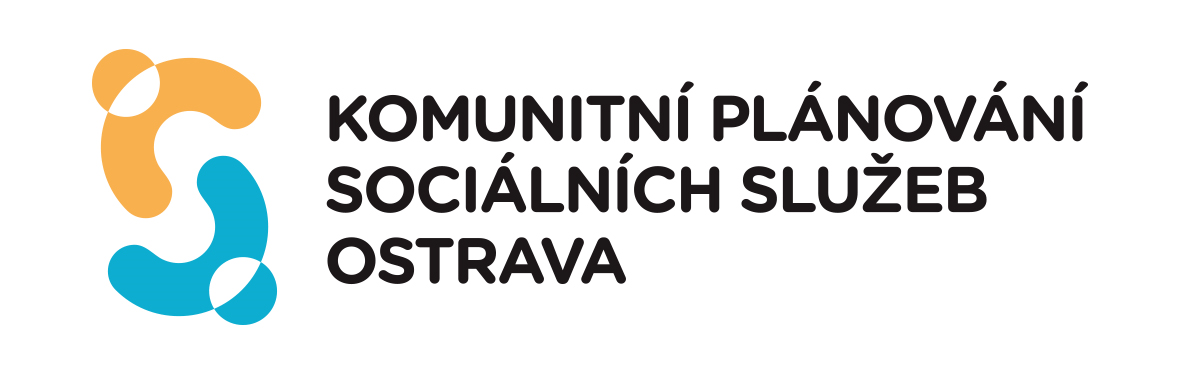 Informace do pracovních skupin
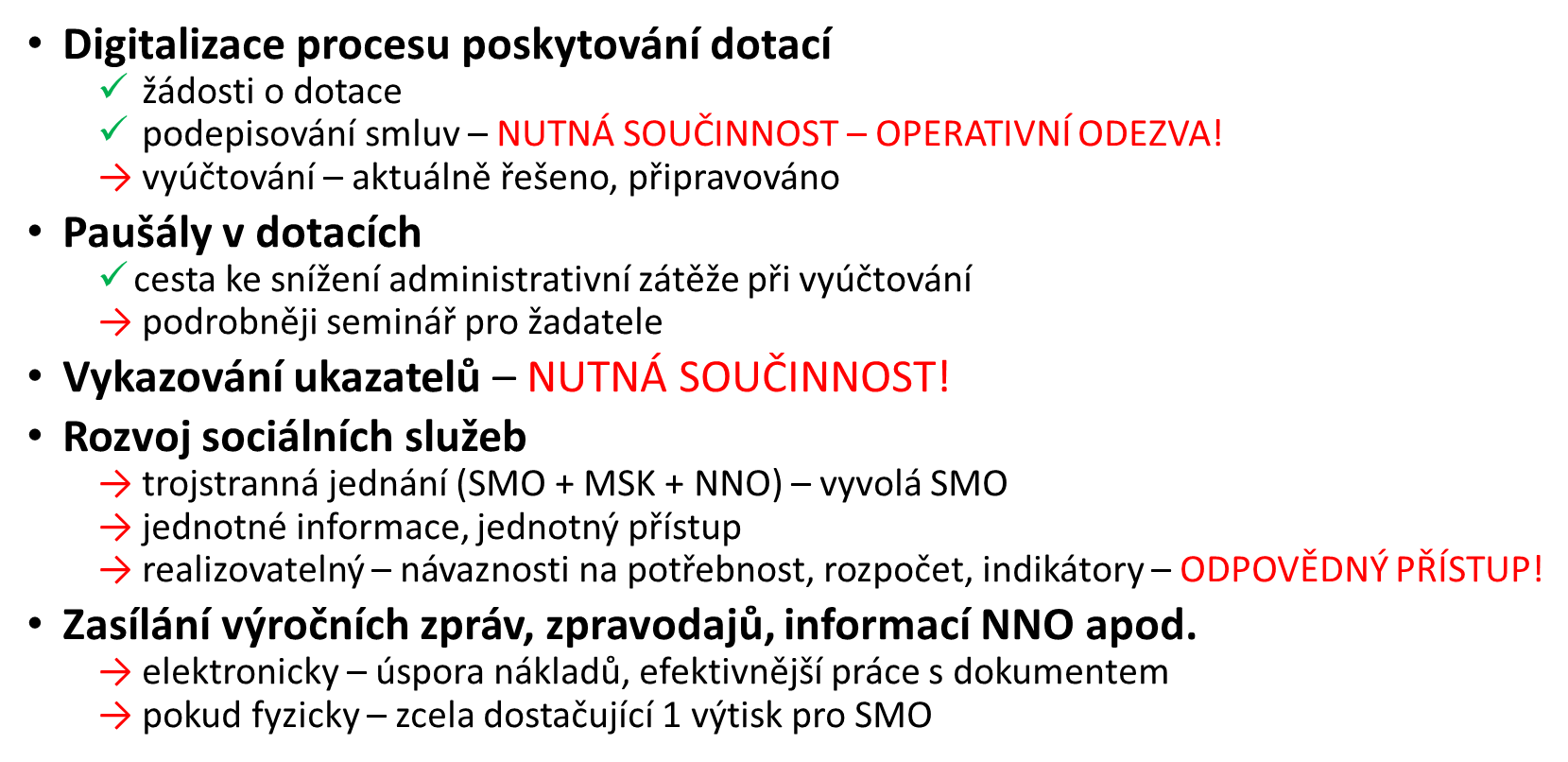 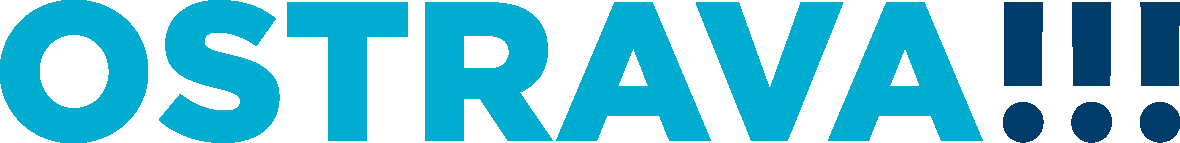 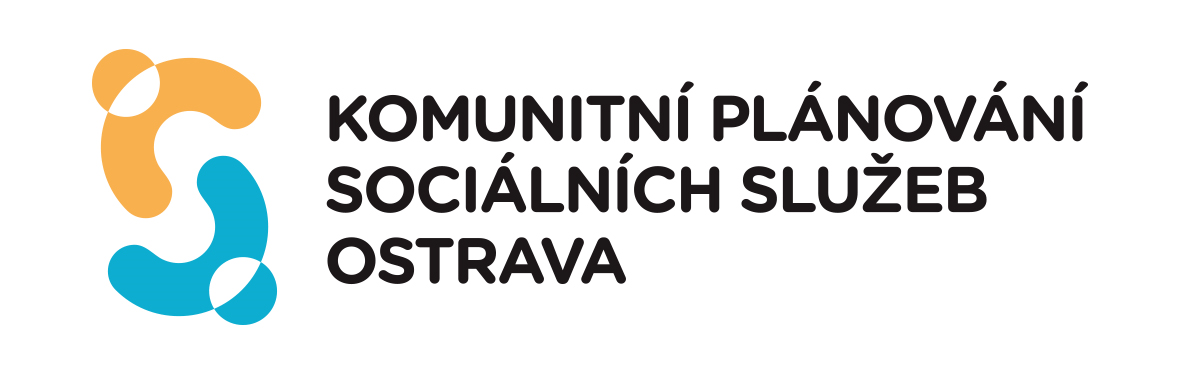 4. Vyhodnocení Strategie prevence kriminality
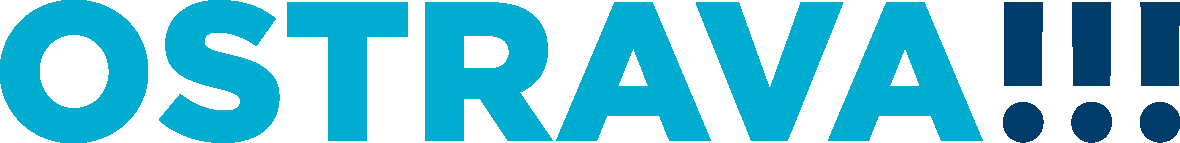 NaplňováníSTRATEGIE PREVENCE KRIMINALITY STATUTÁRNÍHO MĚSTA OSTRAVY 2017-2021 (STRATEGIE PK)V ROCE 2022
[Speaker Notes: HLAVNÍ BOD PROGRAMU 
Mluví Helena]
STRATEGIE PK
PRIORITY

Priorita 1 – Rozvoj systému prevence kriminality
Priorita 2 – Pomoc a poradenství obětem
Priorita 3 – Práce s pachateli
Priorita 4 – Řešení problémů v sociálně vyloučených lokalitách
Priorita 5 – Prevence kriminality dětí a mládeže
Priorita 6 – Průřezová a další specifická opatření

Strategie PK zahrnovala celkem 74 plánovaných aktivit v 6 prioritách.
[Speaker Notes: HLAVNÍ BOD PROGRAMU 
Mluví Helena]
Naplňování STRATEGIE PK v roce 2022
Na území města působilo v roce 2022 v oblasti prevence kriminality celkem 58 subjektů, které realizovaly 86 preventivních aktivit a poskytovaly 5 sociálních služeb (převládaly aktivity a služby v oblasti sociální prevence (78), dále vzdělávací aktivity (9). 
Nejvíce aktivit a služeb se zaměřovalo na prevenci kriminality dětí a mládeže (45 aktivit a 2 služby), dále pak na řešení problémů v sociálně vyloučených lokalitách (16 aktivit). 
Ze 74 aktivit se většinu podařilo naplnit zcela nebo částečně (naplněno bylo 45 aktivit, částečně bylo splněno 21 aktivit). 
Osm aktivit se, převážně z objektivních důvodů, naplnit nepodařilo.
[Speaker Notes: HLAVNÍ BOD PROGRAMU 
Mluví Helena]
Naplňování STRATEGIE PK v roce 2022
Financování prevence kriminality 2022
Náklady města		17 714 000 Kč	37%
Další zdroje		30 372 000 Kč	63%
Celkové náklady	48 086 000 Kč	100%
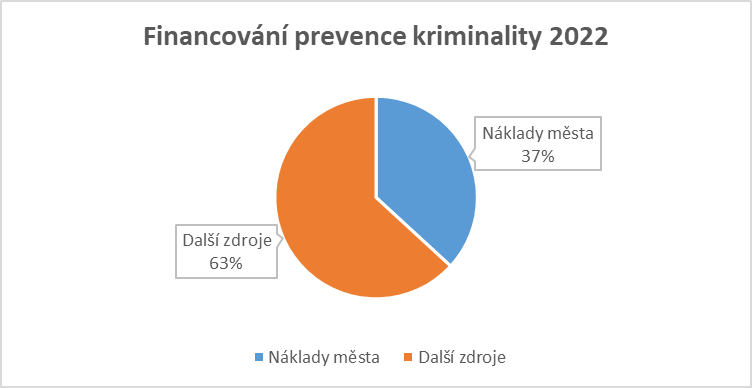 [Speaker Notes: HLAVNÍ BOD PROGRAMU 
Mluví Helena]
Naplňování STRATEGIE PK v roce 2022
Financování dle priorit	
Priorita	Celkové náklady	Náklady města	Procent
Priorita 1	     439 000 Kč	     439 000 Kč	    3%
Priorita 2	  5 545 000 Kč	     942 000 Kč	    5%
Priorita 3	  6 446 000 Kč	  1 317 000 Kč	    7%
Priorita 4	  9 208 000 Kč	  2 330 000 Kč	  13%
Priorita 5	23 122 000 Kč	11 134 000 Kč	  63%
Priorita 6 	  3 326 000 Kč	  1 552 000 Kč	    9%
Celkem	48 086 000 Kč	17 714 000 Kč	100%
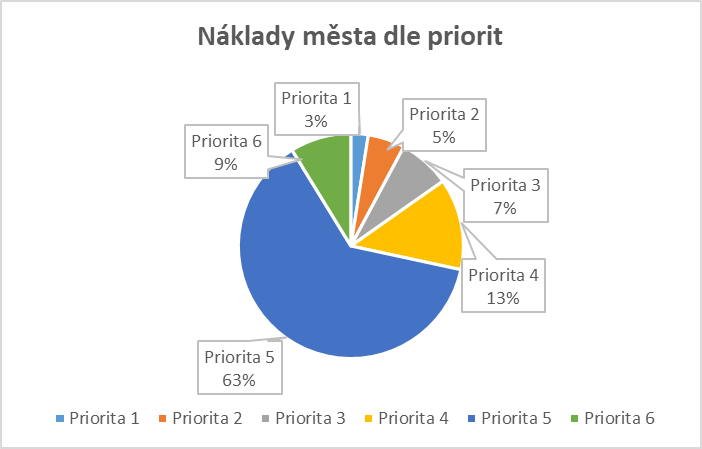 [Speaker Notes: Mluví Helena.]
Priorita 1 Rozvoj systému prevence
Financování Priorita 1 	
Celkové náklady	439 000 Kč	100%
Náklady města		439 000 Kč	100%
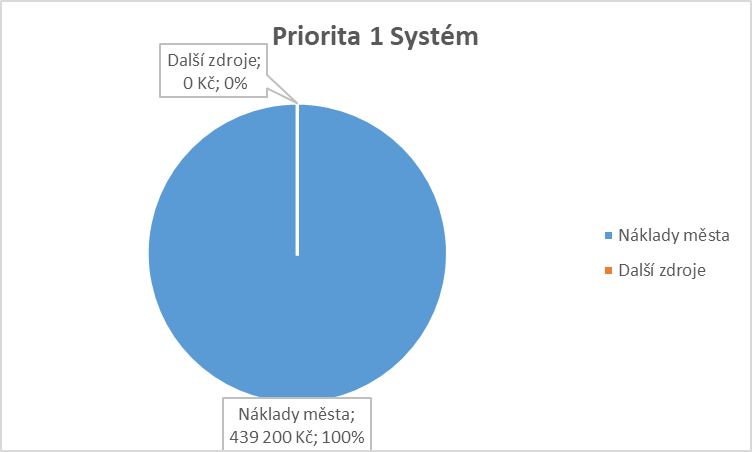 [Speaker Notes: Mluví Helena]
Priorita 1 Rozvoj systému prevence
Podařilo se 
organizačně (institucionálně) zabezpečit systém prevence kriminality a financování aktivit v oblasti prevence kriminality
byly prováděny pravidelné kontroly efektivního využívání finančních prostředků z rozpočtu SMO
město podporovalo pracovní skupiny včetně nové pracovní skupiny Pachatelé a sdílení informací mezi aktéry uvnitř pracovních skupin
byl zajištěn provoz SVI a realizovány potřebné změny
byly podporovány a zajišťovány vzdělávací akce „na míru“, využívány vědecko-výzkumné kapacity a analytická práce organizací, mapovány aktuální trendy
[Speaker Notes: Mluví Helena]
Priorita 2 Pomoc a poradenství obětem
Financování Priorita 2 		
Celkové náklady	5 544 801 Kč	100%
Náklady města		   942 000 Kč	17%
Další zdroje		4 602 801 Kč	83%
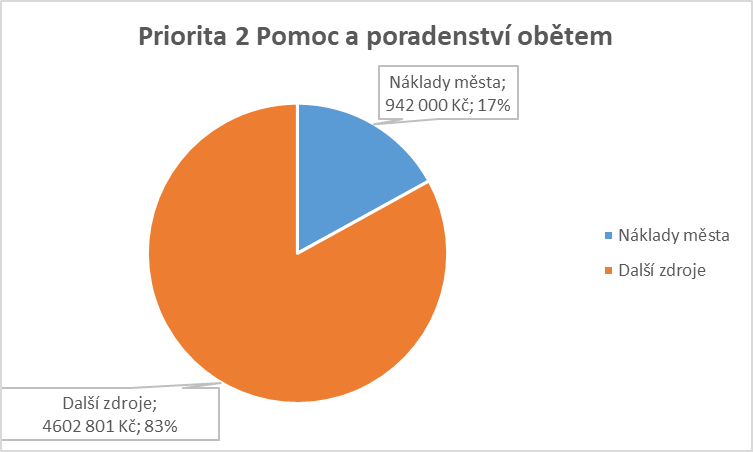 [Speaker Notes: Mluví Helena.]
Priorita 2 Pomoc a poradenství obětem
Podařilo 
posilovat informovanost občanů o bezpečném chování, ale také o postupech a možnostech v případě, že se stanou oběťmi trestné činnosti
podporovat specializované poradenství pro oběti trestných činů a pro zvlášť zranitelné oběti trestných činů
přispívat ke zlepšování podmínek a prostředí při výslechu obětí trestných činů včetně podpory a zajištění provozu výslechových místností pro oběti trestných činů
podporovat a realizovat činnosti související s vyhledáváním ohrožených osob
zajistit provoz MKDS včetně modernizace
poprvé za dobu platnosti Strategie se podařilo realizovat aktivity zaměřené na prevenci majetkové kriminality typu Bezpečná lokalita – Bezpečné bydlení.
[Speaker Notes: Mluví Helena]
Priorita 3 Práce s pachateli
Financování Priorita  3 	
Celkové náklady	6 446 119 Kč	100%
Náklady města		1 317 000 Kč	20%
Další zdroje		5 129 119 Kč	80%
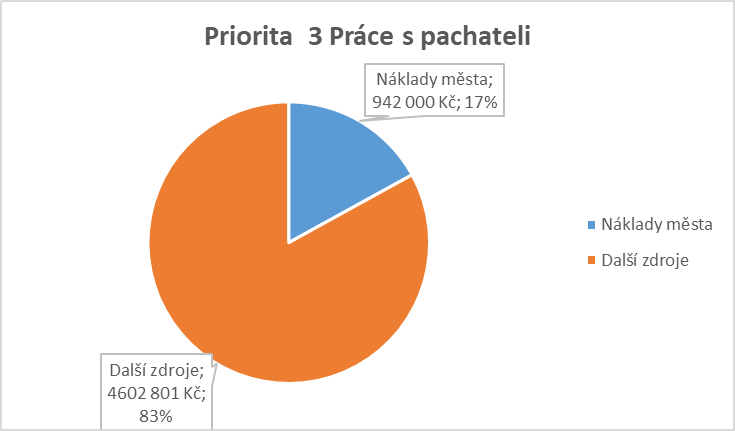 [Speaker Notes: Mluví Helena]
Priorita 3 Práce s pachateli
Podařilo se 
podporovat komplexní a resocializační programy zaměřené na práci s pachateli
zvyšovat informovanost o možnostech ukládání alternativních trestů a podporovat jejich výkon
zapojovat věznice do spolupráce v oblasti prevence kriminality
zajišťovat kontinuitu sociální práce s pachateli trestných činů ve všech fázích trestního řízení
podporovat organizace spolupracující při výkonu obecně prospěšných prací a rozšiřovat jejich počet a nabídku
[Speaker Notes: Mluví Helena]
Priorita 4 Řešení problémů v SVL
Financování Priorita  4 		
Celkové náklady	9 207 827 Kč	100%
Náklady města		2 329 900 Kč	25%
Další zdroje		6 877 927 Kč	75%
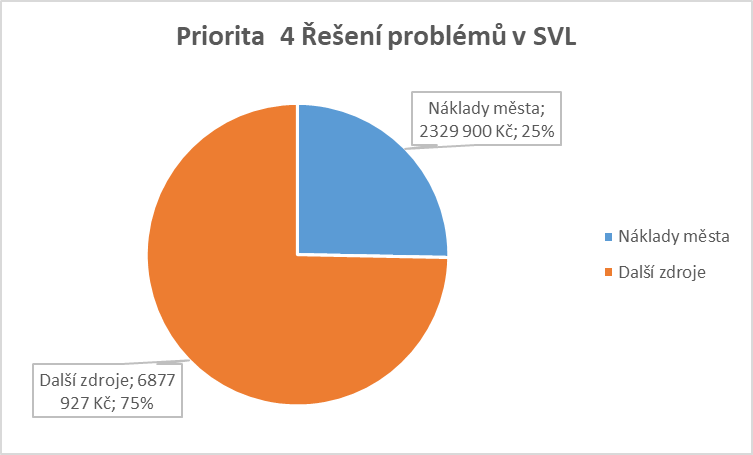 [Speaker Notes: Mluví Lucka]
Priorita 4 Řešení problémů v SVL
Podařilo se 
podporovat a rozvíjet práci s dětmi žijícími v SVL: zkvalitňovat a rozšiřovat nabídku volnočasových aktivit pro děti ze SVL, které vycházejí ze zájmů dětí
podporovat programy zaměřené na rozvoj, motivaci dětí a předávání pozitivních vzorů a volnočasové aktivity společné pro děti z majority a minority
podporovat komunitní akce s cílem aktivizace občanů SVL k řešení problémů v lokalitách
podporovat pořádání kurzů a programů funkční gramotnosti
realizovat a podporovat programy tzv. policejní asistence (APK, projekt Společně za práva a bezpečí, multidisciplinární týmy v rizikových lokalitách)
pokračovala realizace projektu Domovník-preventista
[Speaker Notes: Mluví Lucka]
Priorita 5 Děti a mládež
Financování Priorita 5 		
Celkové náklady	23 121 642 Kč	100%
Náklady města		11 134 000 Kč	48%
Další zdroje		11 987 642 Kč	52%
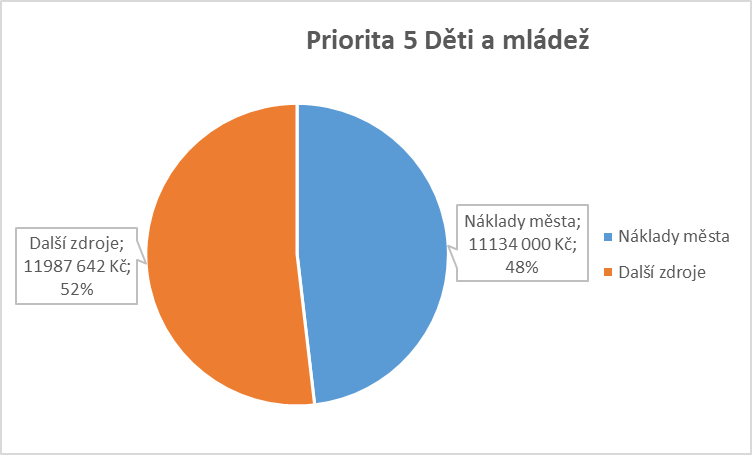 [Speaker Notes: Mluví Tomáš.]
Priorita 5 Děti a mládež
Podařilo se 
zajistit vzdělávání pedagogických pracovníků a lektorů v tématech primární prevence a intervence
zajistit provoz školních poradenských pracovišť
podporovat kvalitní programy všeobecné primární prevence
podporovat hřiště a sportoviště otevřená pro veřejnost
podporovat program krizové pomoci pro děti a mládež
podporovat programy sekundární a selektivní a indikované primární prevence
podporovat nízkoprahové zájmové a sportovní aktivity pro rizikové děti a mládež
zajistit sjednocení podpory programů primární prevence
[Speaker Notes: Mluví Tomáš.]
Priorita 6 Průřez
Financování Priorita 6 		
Celkové náklady	3 326 211 Kč	100%
Náklady města		1 551 456 Kč	47%
Další zdroje		1 774 755 Kč	53%
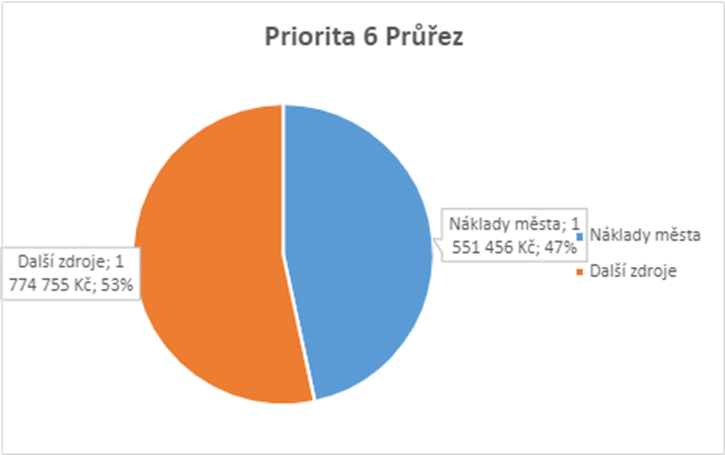 [Speaker Notes: Mluví Lucka]
Priorita 6 Průřez
Dařilo se 
zapojovat cílové skupiny do plánování a realizace projektů a aktivit
zajistit informování široké veřejnosti o bezpečnostní situaci a opatřeních v oblasti prevence kriminality
podporovat preventivní programy zaměřené na boj proti virtuální kriminalitě a kyberšikaně
podporovat preventivní programy pro osoby žijící rizikovým způsobem života
zajistit zvýšení informovanosti veřejnosti, zejména ohrožených cílových skupin o problematice virtuální kriminality a kyberšikany
[Speaker Notes: Mluví Lucka]
Nepodařilo se
Iniciovat rozšíření SVI také na další aktéry, kterými jsou NNO, školy apod. Nepodařilo se zapojit do sítě Evropské fórum pro bezpečnost ve městech. 
Vypracovat postup pro informování obětí o poskytovaných službách pro oběti trestné činnosti, realizovat a podporovat programy na utlumování nenávistných postojů a proti diskriminaci.
Zajistit součinnost při kontrolách hygienických a bezpečnostních podmínek na ubytovnách, prováděných za účelem zajištění adekvátních podmínek ubytovaných.
Iniciovat sjednocení systému odborného vzdělávání v rámci primární prevence a podporovat certifikované preventivní programy.
[Speaker Notes: Mluví Lucka]
Děkuji za pozornost.V případě jakýchkoliv dotazů či postřehů mě neváhejte kontaktovat:
Helena Kuzníková
Magistrát města Ostravy
[Speaker Notes: Ukončení. Následující jednání by měl být na přelomu března a dubna 2021. Schůzky k realizaci projektu budou volávány zvlášť, dle potřeby, pouze pro některé členy. Toto sdělí Helena a slavnostně ukončí jednání Zdeněk.]